Project Selection Process Update
Transportation Policy Council
January 24, 2025
1
Project Selection Process
Approval of Project Selection Process - Spring 2023
Major Projects
High Growth Area Needs
Regional Goods Movement
Operational Improvements and Congestion Management
Resiliency and State of Good Repair
Transit
Active Transportation
Safety
2
Project Selection Since December 2023
Regional Goods Movement – December 2023
TxDOT Houston District PSP projects – June 2024
Category 2 - Metropolitan and Urban Corridor Projects
Category 5 – Congestion Mitigation and Air Quality
Preview of 5 categories -  January 2025
Seek TAC and TPC approval - February 2025
Active Transportation and Safety Categories pending

COSD Project – December 2023, August – December 2024*
* Followed carry-over spend down policy approved by TPC in December 2023.
3
Available Funding by Category June 2024
Available funding for 5 categories after Regional Goods Movement, and TxDOT Houston priority programming,
4
Draft Recommendations
TxDOT Beaumont District and Local governments projects are recommended for funding award until the funding instructions are met for each category
TxDOT Houston District sponsored projects are not recommended due to priority programming approved by TPC in June 2024
Remaining projects on the draft ranked list of project are recommended for consideration of listing in the RTP
Projects listed in the RTP may continue project development and seek federal approvals such as environmental clearance
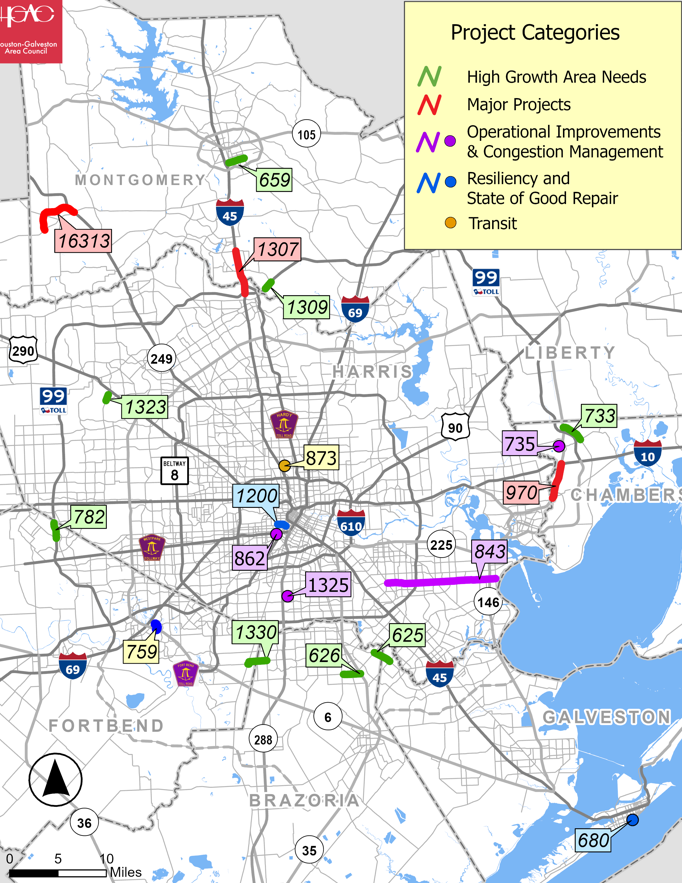 Recommended Projects
6
Major Projects Recommendation
*Construction phase fiscal year is based on project readiness assessment and fiscal capacity. Projects may be advanced if fiscal capacity is available and major project readiness milestones are met.
High Growth Area Needs Recommendation
*Construction phase fiscal year is based on project readiness assessment and fiscal capacity. Projects may be advanced if fiscal capacity is available and major project readiness milestones are met.
High Growth Area Needs Projects Recommendation
*Construction phase fiscal year is based on project readiness assessment and fiscal capacity. Projects may be advanced if fiscal capacity is available and major project readiness milestones are met.
Operational Improvements and Congestion Management Projects Recommendation
*Construction phase fiscal year is based on project readiness assessment and fiscal capacity. Projects may be advanced if fiscal capacity is available and major project readiness milestones are met.
Resiliency and State of Good Repair Projects Recommendation
*Construction phase fiscal year is based on project readiness assessment and fiscal capacity. Projects may be advanced if fiscal capacity is available and major project readiness milestones are met.
Transit Projects Recommendation
*Construction phase fiscal year is based on project readiness assessment and fiscal capacity. Projects may be advanced if fiscal capacity is available and major project readiness milestones are met.
Summary of Total Programming Since December 2023
13
Next Steps
Information & Discussion
For Information and discussion only
15
Contacts
Vishu Lingala
Vishu.Lingala@H-GAC.com
713-993-4561
16
Spring 2023 Funding by Category
*48% of the total estimated available was reserved for cost overruns and next PSP
17
TxDOT Houston Funding Request
Received as part of the TIP development process
Concurrent request of new projects in the current project selection effort
Category 2 - Metropolitan and Urban Corridor Projects
Category 5 – Congestion Mitigation and Air Quality
Staff recommended approval of all of TxDOT Houston funding request and committed to allocating about $1B for TxDOT Beaumont District and Local projects competing in PSP. 
TPC approved TxDOT Houston District’s request in June 2024
18
18
Summary of Total Programming Since December 2023
19
Next Steps
Project Selection Process
Approval of Project Selection Process
Total $1.6B of $3.1B (FY 2024 – 2023) - Spring 2023
Regional Goods Movement
$180M – December 2023
COSD 1st round – December 2023, August – December 2024
$885M
TxDOT Houston District PSP projects – June 2024
$1B for remaining 6 categories
Preview of 5 categories -  January 2025
Seek TAC and TPC approval - February 2025
Active Transportation and Safety Categories pending
21
Category Analysis – Includes COSD, RGM, Out of Cycle, and PSP Recommendations
*Pending project selection process.
Draft Recommendations online
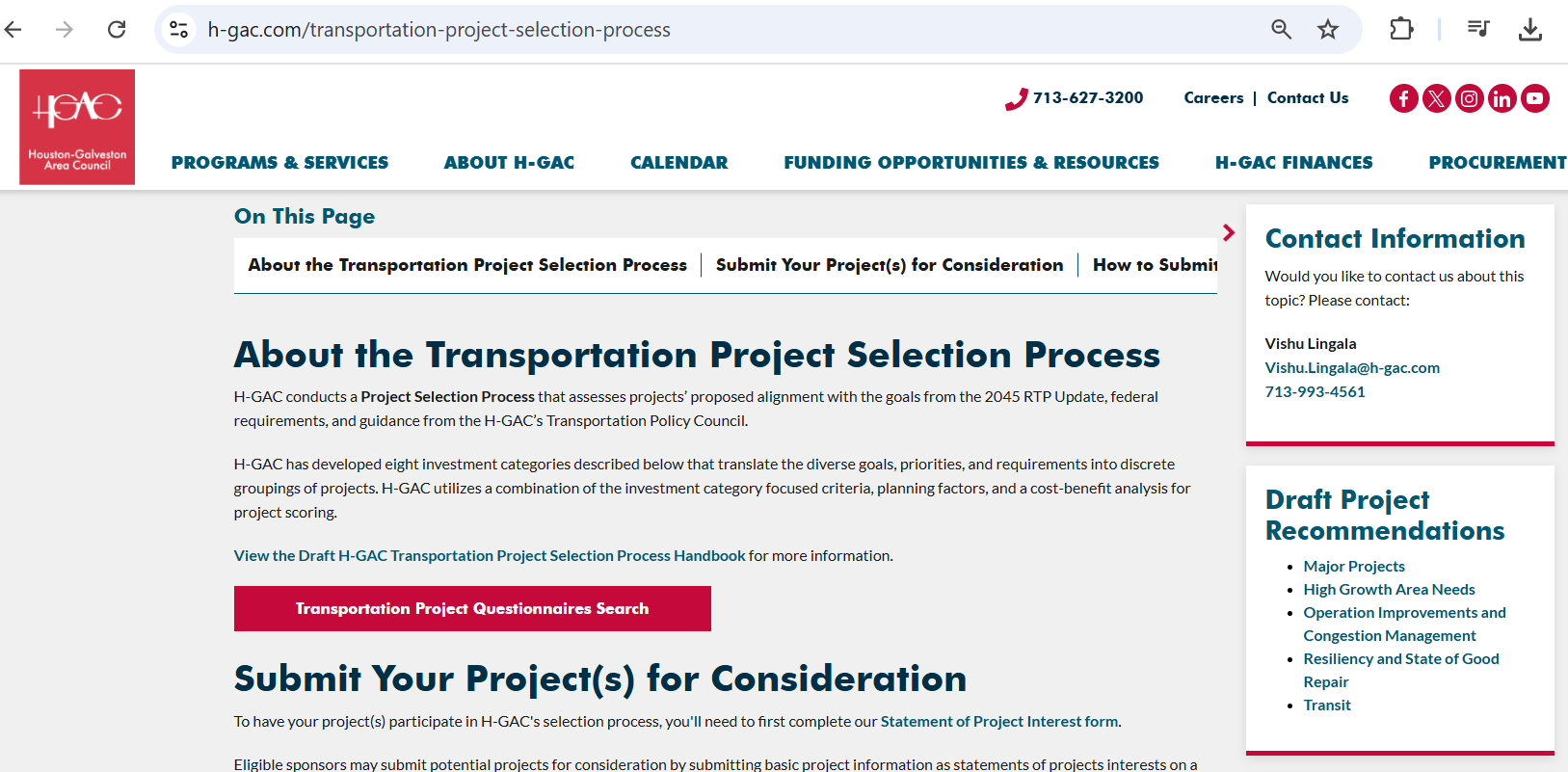 23
Programming & Available balances - Cumulative 2035
24
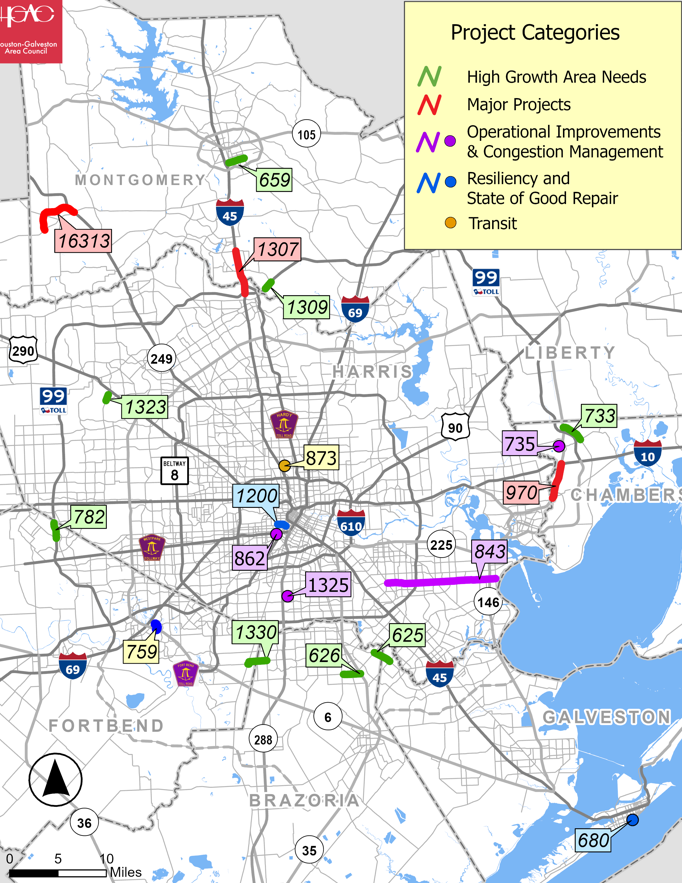 Recommended Projects
25
Category Analysis – Includes COSD, RGM, Out of Cycle, and PSP Recommendations
*Pending project selection process.
Selection Process Steps
Sponsors submitting updated Statements of Project Interests
Staff published evaluation criteria 
Submitting evaluation criteria questionnaires
Draft criteria scores
Validated criteria scores
Published criteria scores
Submitted Benefit-Cost Analysis
Selection Process
All projects that scored >50 points in evaluation criteria were scored for BCA
Total Benefits/Total Cost
B/C ratios ranged from 0.1 to > 100.0
Covert benefit/cost ratios > 1.0 in to points 0 -100 
Validated all Benefits-Cost ratios and assigned BCA scores
Total Score
Combined BCA with evaluation criteria scores
Sorted from highest to lowest
Projects ranked 
Posted ranked lists of projects for each Investment Category
Funding Recommendations by Category
Recommended Projects Summary by Category
Selection Process Update
Screened out RTP only projects
Completed project readiness with project sponsors 
Posted revised ranking list at https://www.h-gac.com/transportation-project-selection-process
Reviewed funding eligibility for project types
Applied funding instructions from TPC
Prepare recommendation for TAC and TPC consideration
TIP , 10-Year Plan, RTP
Benefit-Cost Scoring Method
BCA Scoring Method 3:
Projects with BCR > 1.0 were sorted from high to low
Projects with a BCR > 10 were assigned 100 points (max)
Projects with a BCR from 6.0-10.0 were assigned 75 points
Projects with a BCR from 3.0-6.0 were assigned 50 points
Projects with a BCR from 1.0-3.0 were assigned 25 points
BCR <1.0 was assigned 0 points (lowest)